SUPPORTING DOCUMENT FOR 7.3.1
Portray the performance of the institution in one area distinctive to its priority and thrust within 1000 words.
.
INSTITUTIONAL DISTINCTIVENESS
VISITOR’S ROOM NEAR THE COLLEGE GATE
Visitors are not allowed to go beyond the Visitors Room .
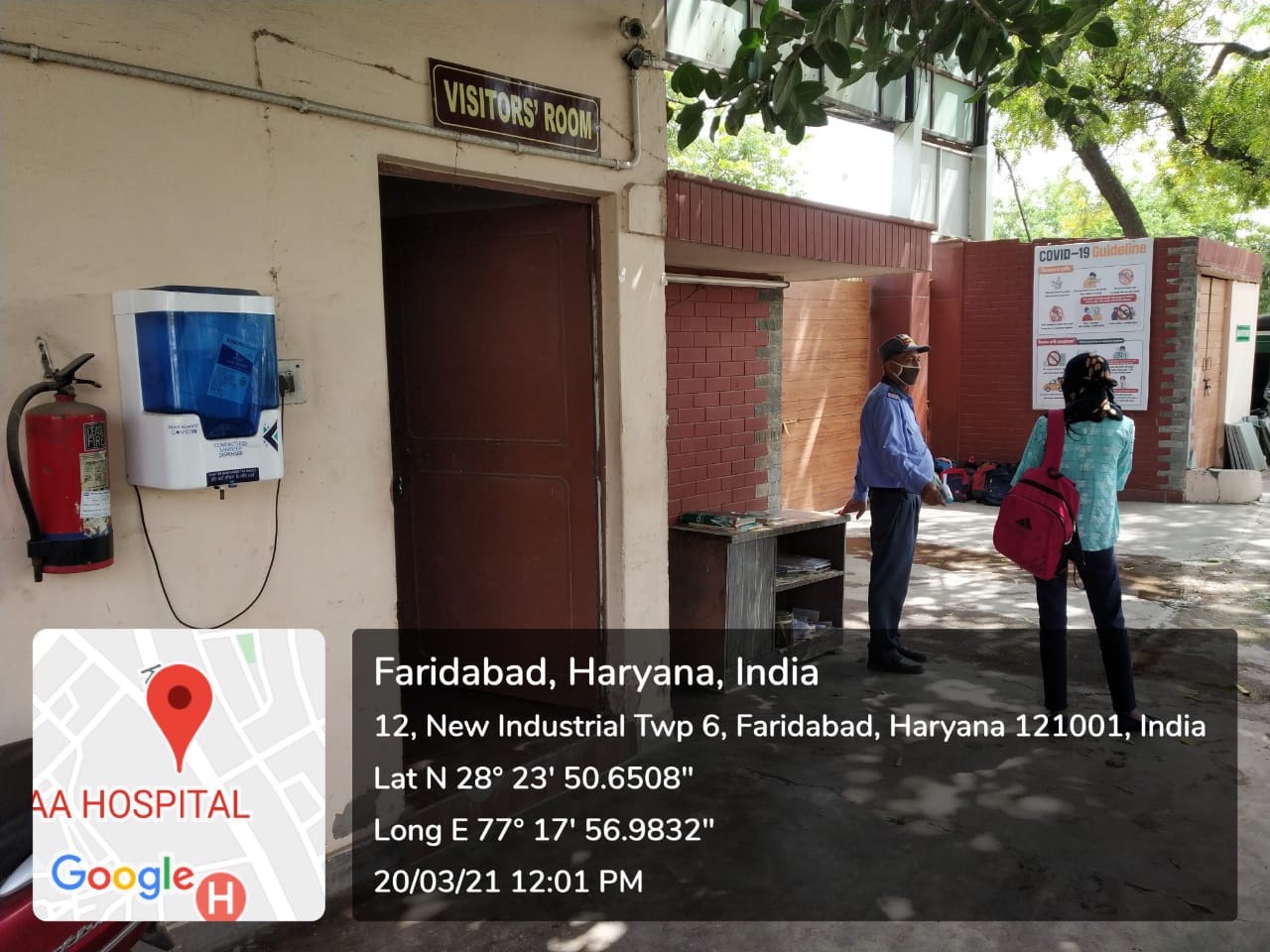 SUGGESTION BOX
Suggestion/Complaint Box where students can drop their grievances . The boxes are opened after every 15 days  and their problems are sorted out .
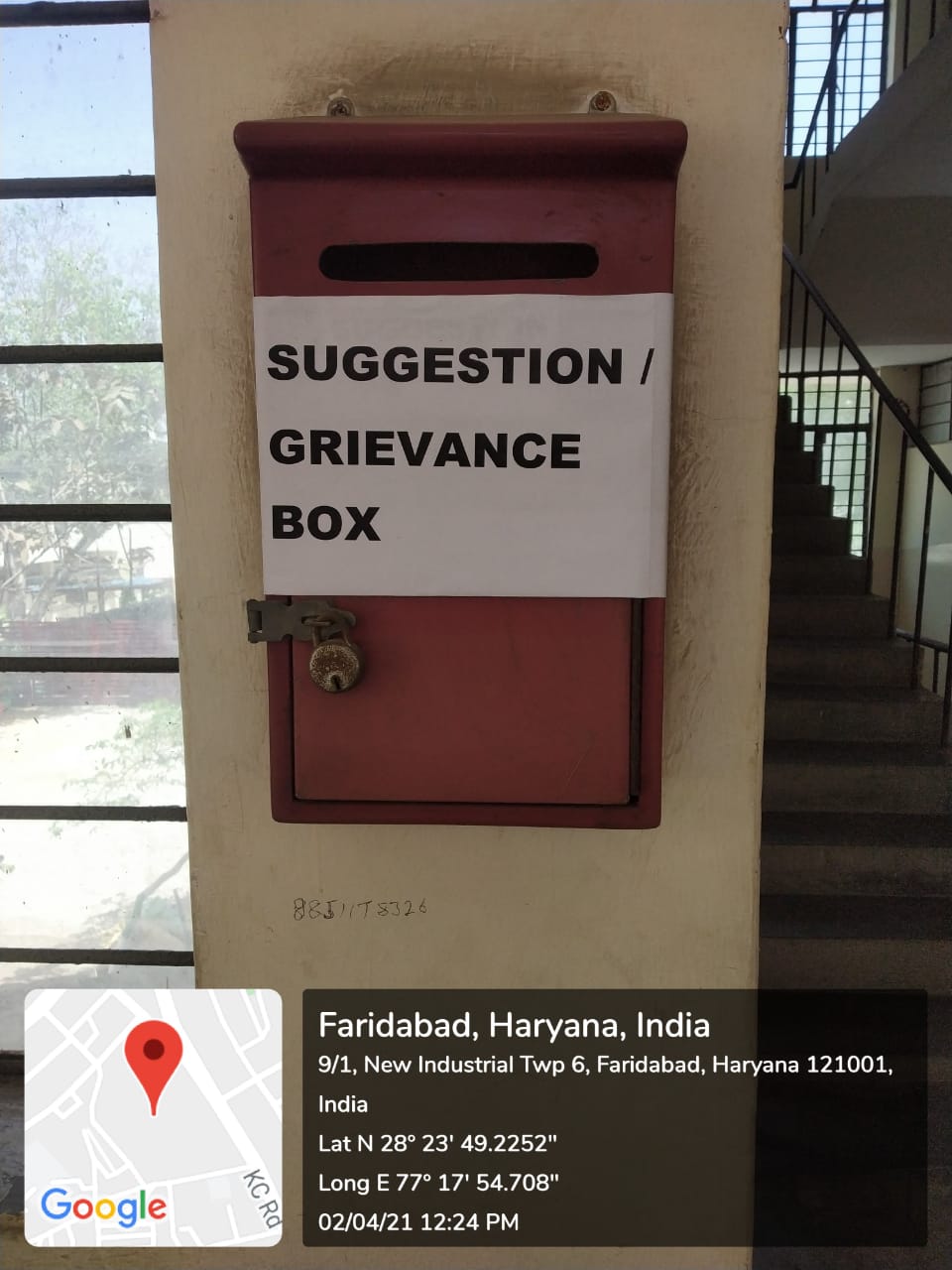 MORNING PRAYER
During morning prayer ,students with folded hands stand up in their respective class rooms  .
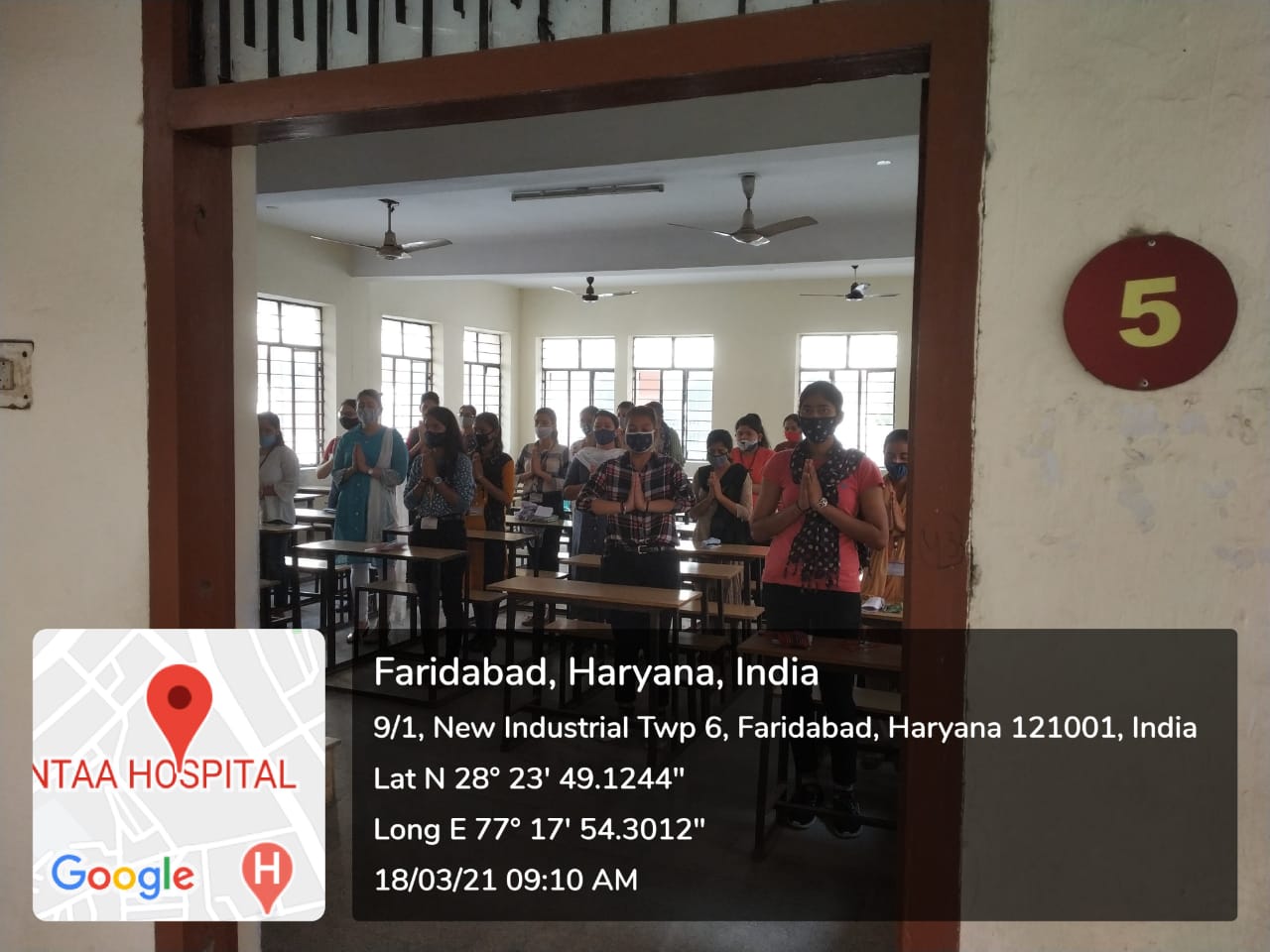 COLLEGE ENTRY/EXIT GATE
Two Security guards maintain vigil  at the gate  24*7 .
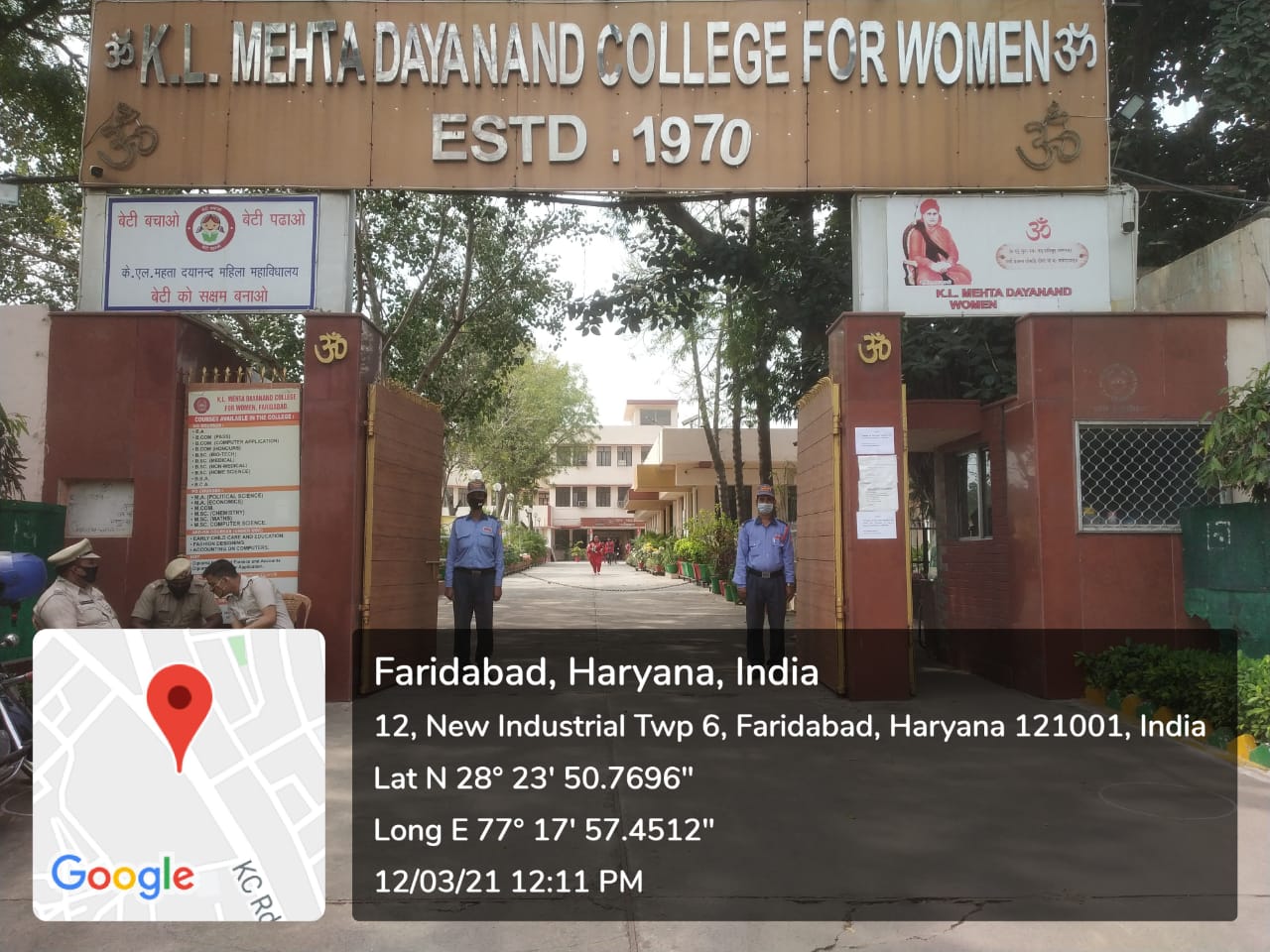 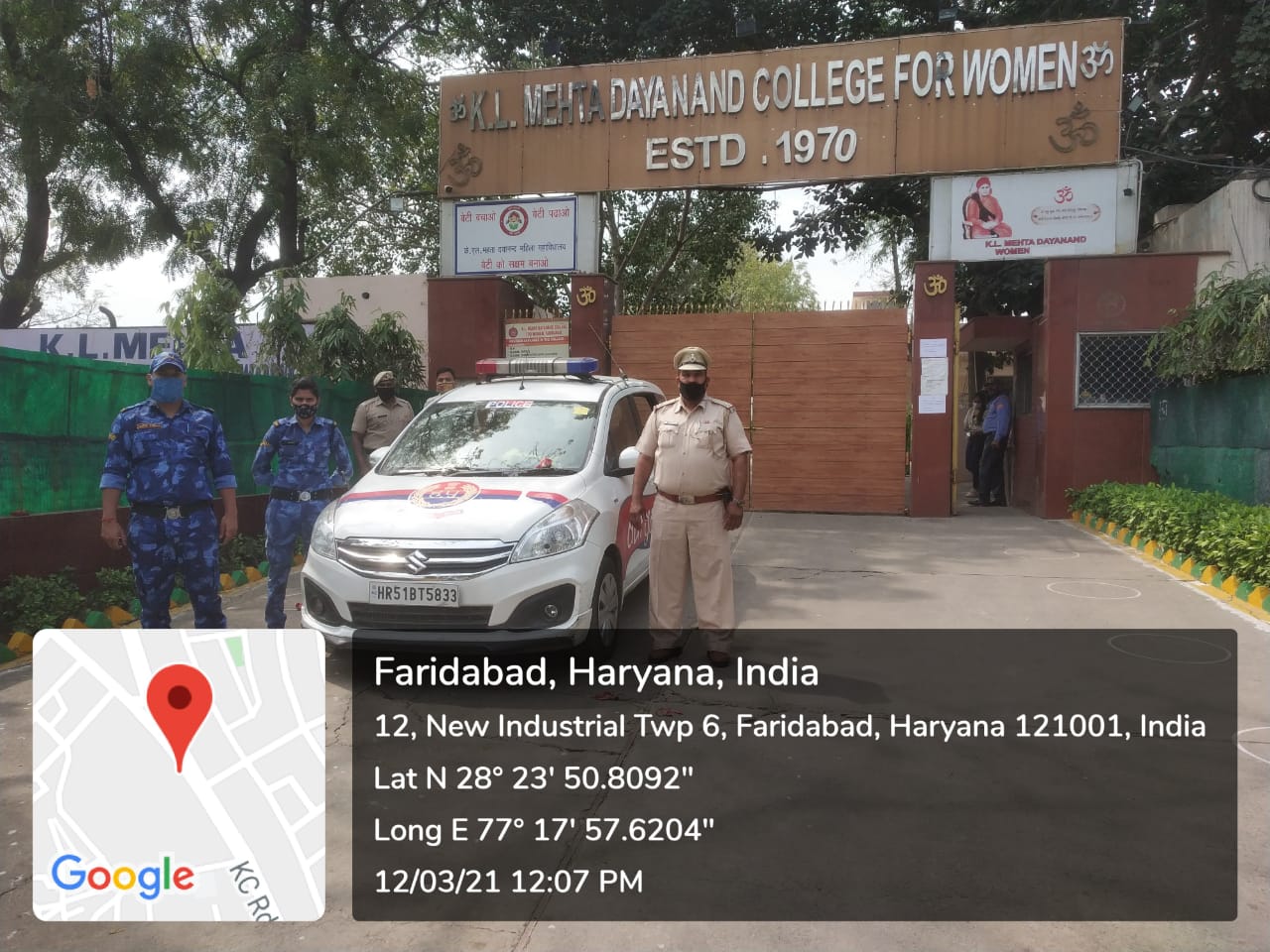 CCTV CAMERAS FOR SAFETY AND SECURITY
College campus is monitored to 64 CCTV cameras including 32 HD cameras .
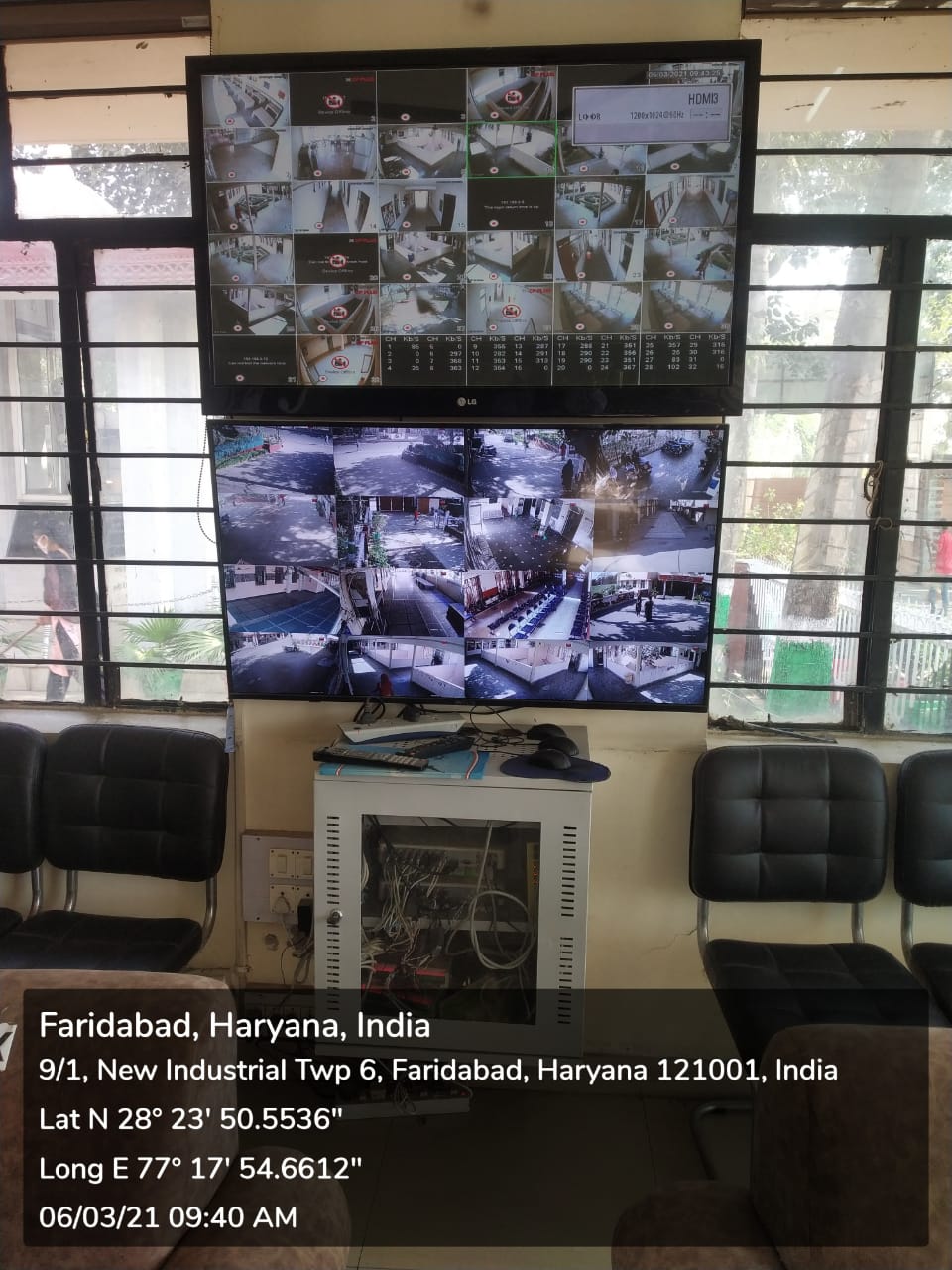 AWARENESS CAMPAIGN TO BEAT PLASTIC POLLUTION
Students are made aware about the problems associated with use of single use plastic
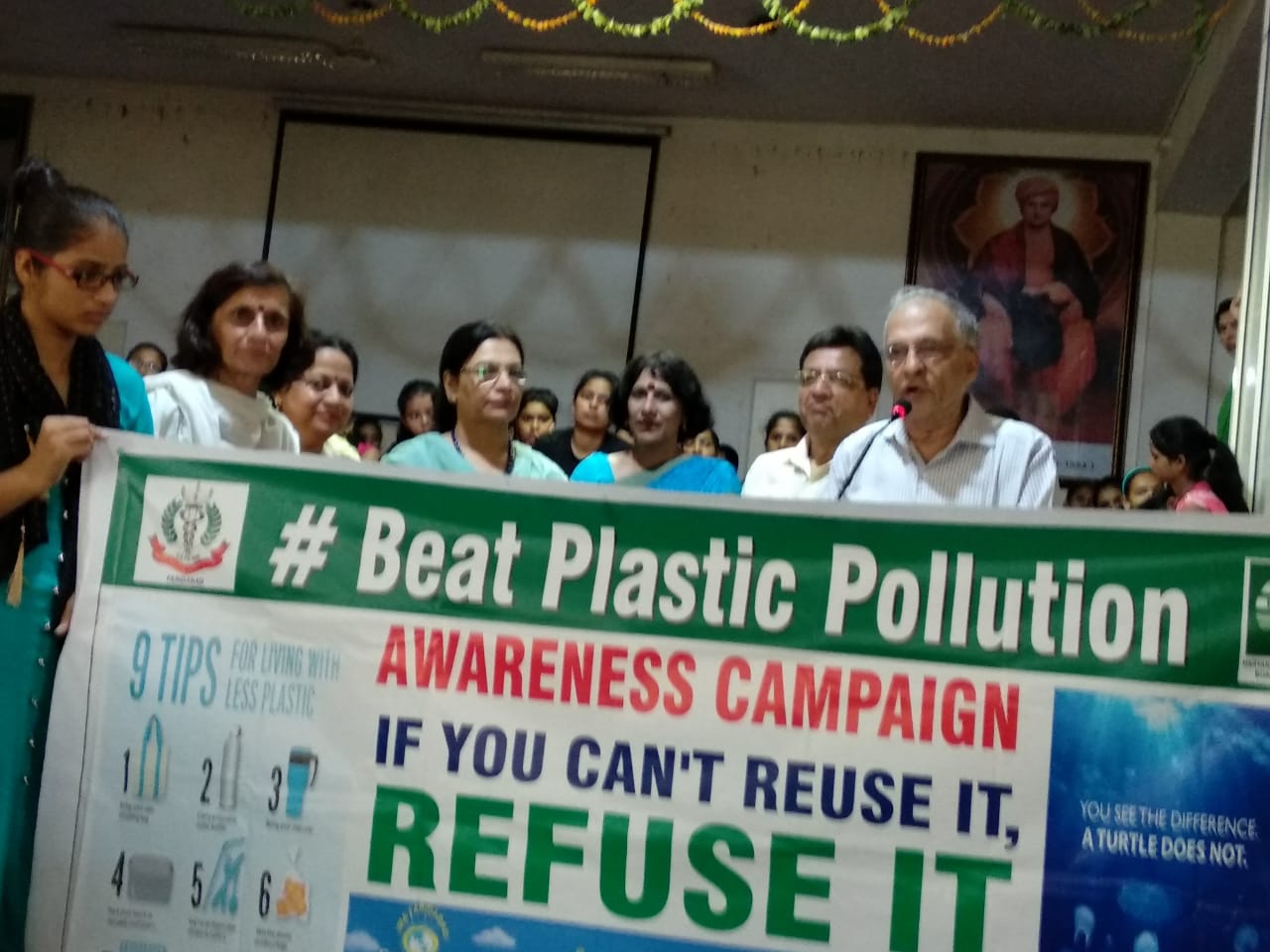 USE OF STEEL UTENSILS IN COLLEGE CANTEEN
College Canteen does not use disposable crockery. Instead of disposable crockery and cutlery, those made of steel are used.
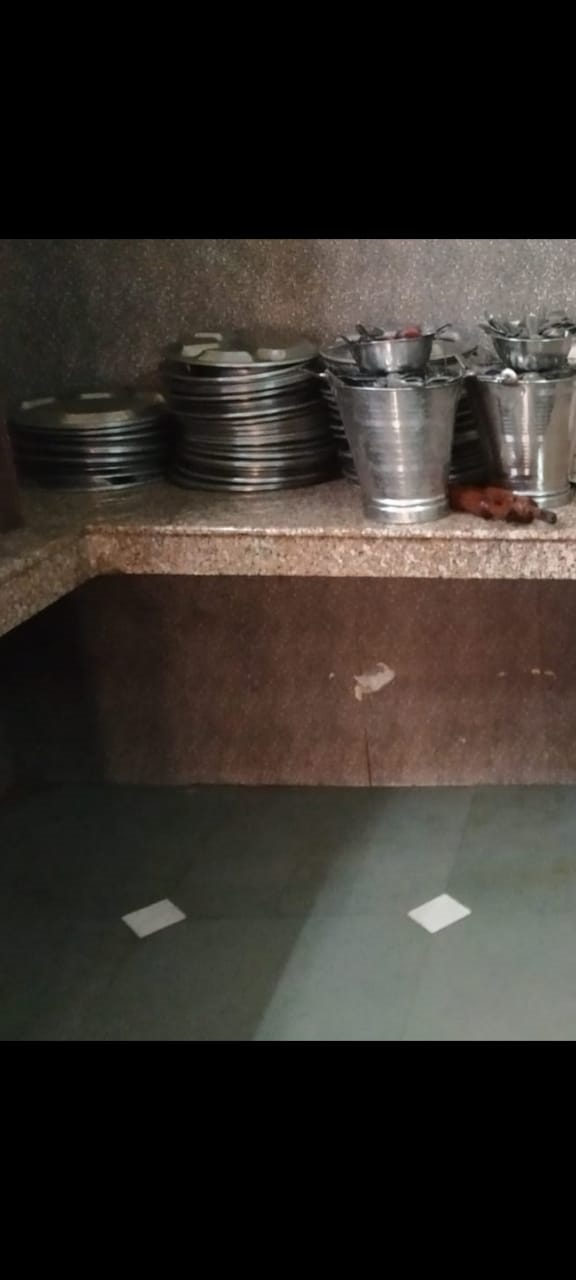